Potato
Botanical Name: Solanum tuberosum L
Family: Solanaceae
Introduced into Europe in the 6th century by the Spanish
Now it is cultivated through the word including Indo-Pakistan
It is also used as staple food crop
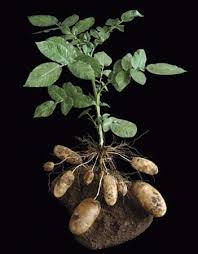 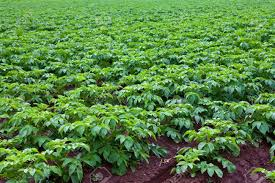 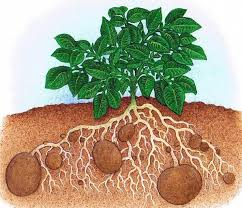 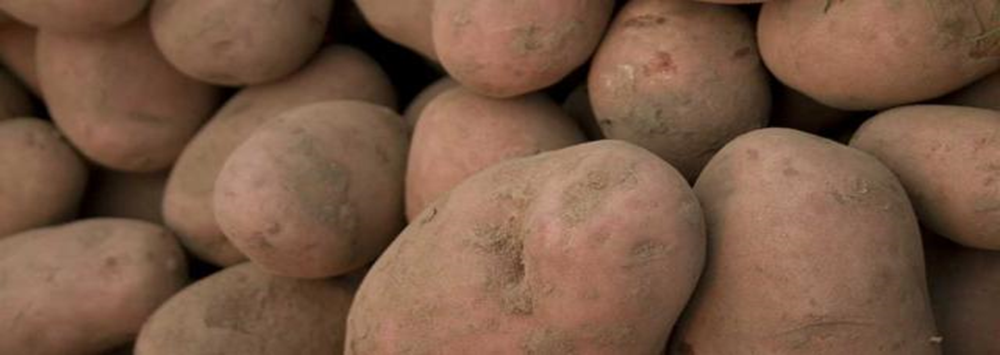 Uses:
Potatoes are used  alone and mixed with 
Meat
Chicken
vegetables
It also used in value addition Such as potato chips
It is rich source in 
Starch
Protein
Minerals
Vitamins especially vit. C
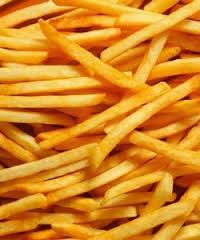 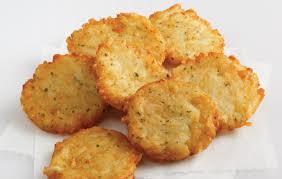 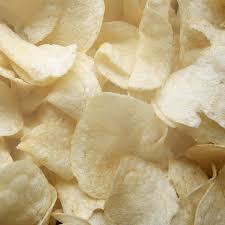 Climate
It is a cool season crop
Frost tolerant
Young plant grow well at a temperature 24 ⁰C
Tuber formation occurs at a temperature 20 ⁰C
Decreases with the rise in temperature
Stop tuber production at  temperature 30 ⁰C
Soil
Potato developed best on deep, fertile and sandy to clay loams
Potato is a weak, shallow root system
However, soil compaction  greatly reduced the potato yields
Aeration of the soil has great effect on tuber development
Fertilizers
FYM: 30 t/ha
N: 100 kg/ha
P: 100 kg/ha
K: 50 Kg/ha

Spacing:
Plant to Plant: 30 cm
Row to row : 60 cm
Seed rate
800-1000 kg/ha


Irrigation:
Need frequent irrigation
First irrigation should be given immediately after sowing
Thereafter at one week intervals
After tuber formation, the frequency of irrigation is decreased
Irrigation should be stopped a few days before harvesting
Harvesting:
The size of the tuber increases until the vine become dry
In Pakistan, potatoes are harvested by digging up the ridges with spade
Care should be taken that tubers not injured during the process
After harvesting crop should be kept in the shade.
Varieties
Prima
Alpha
Alladin
Baroka
Cardinal
Desiree
Ultimas
Multa
Lala Faisal
PARS-70

Yield:
20-25 t/ha